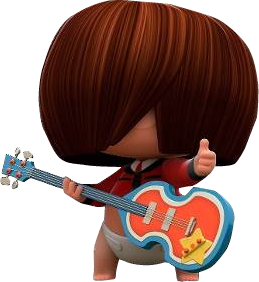 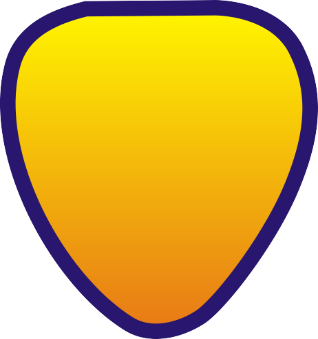 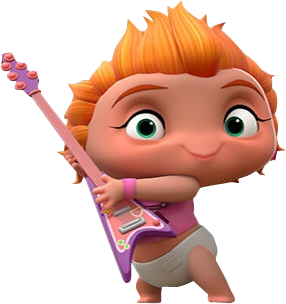 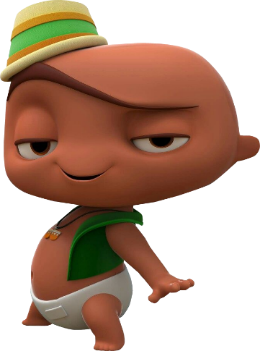 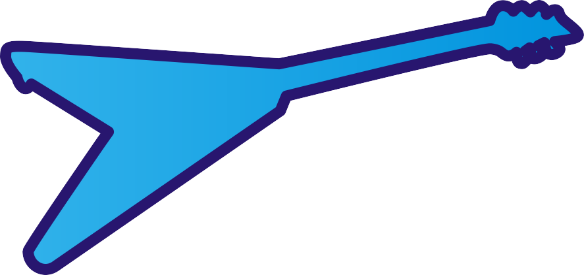 MATHIAS
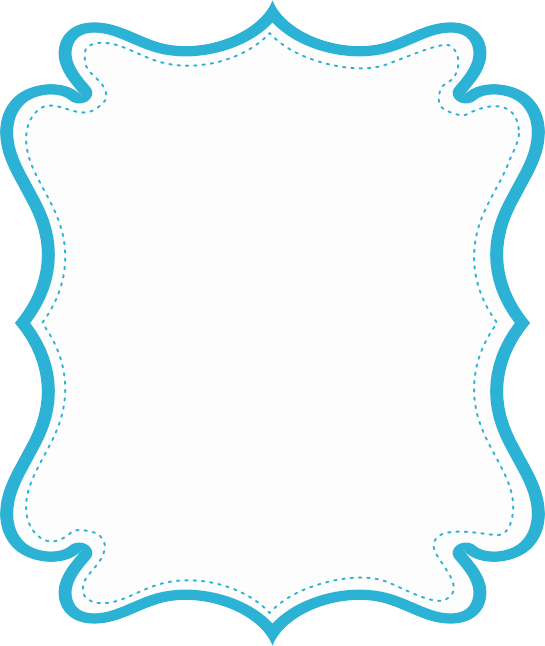 ADRIAN
Te invito a mi Cumpleaños..!!!
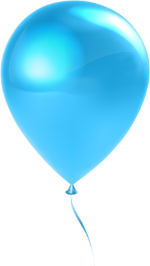 Martes  7
 de Julio
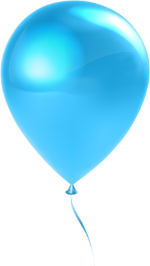 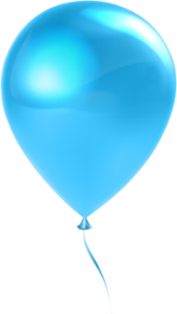 A las 3:00 pm.
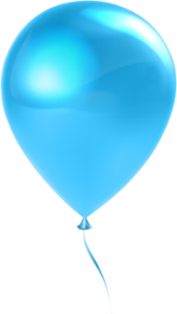 En Elvira García y García 
N° 611 - Las quintanas
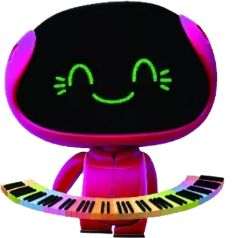